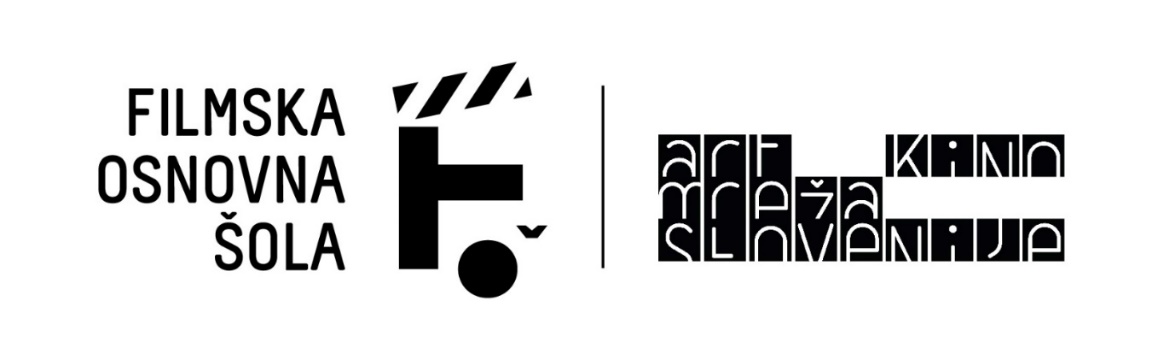 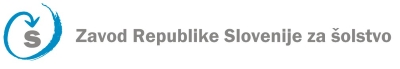 Učitelji učiteljem: izbirni predmet FVZ

Sergeja Šorli (OŠ 8 talcev Logatec): Kako se usposabljam?
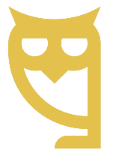 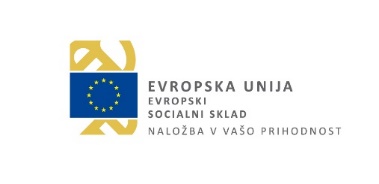 29. 6. 2020, Ljubljana
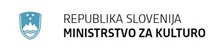 Naložbo sofinancirata Evropska unija iz Evropskega socialnega sklada in Republika Slovenija.
Moje filmsko izobraževanje
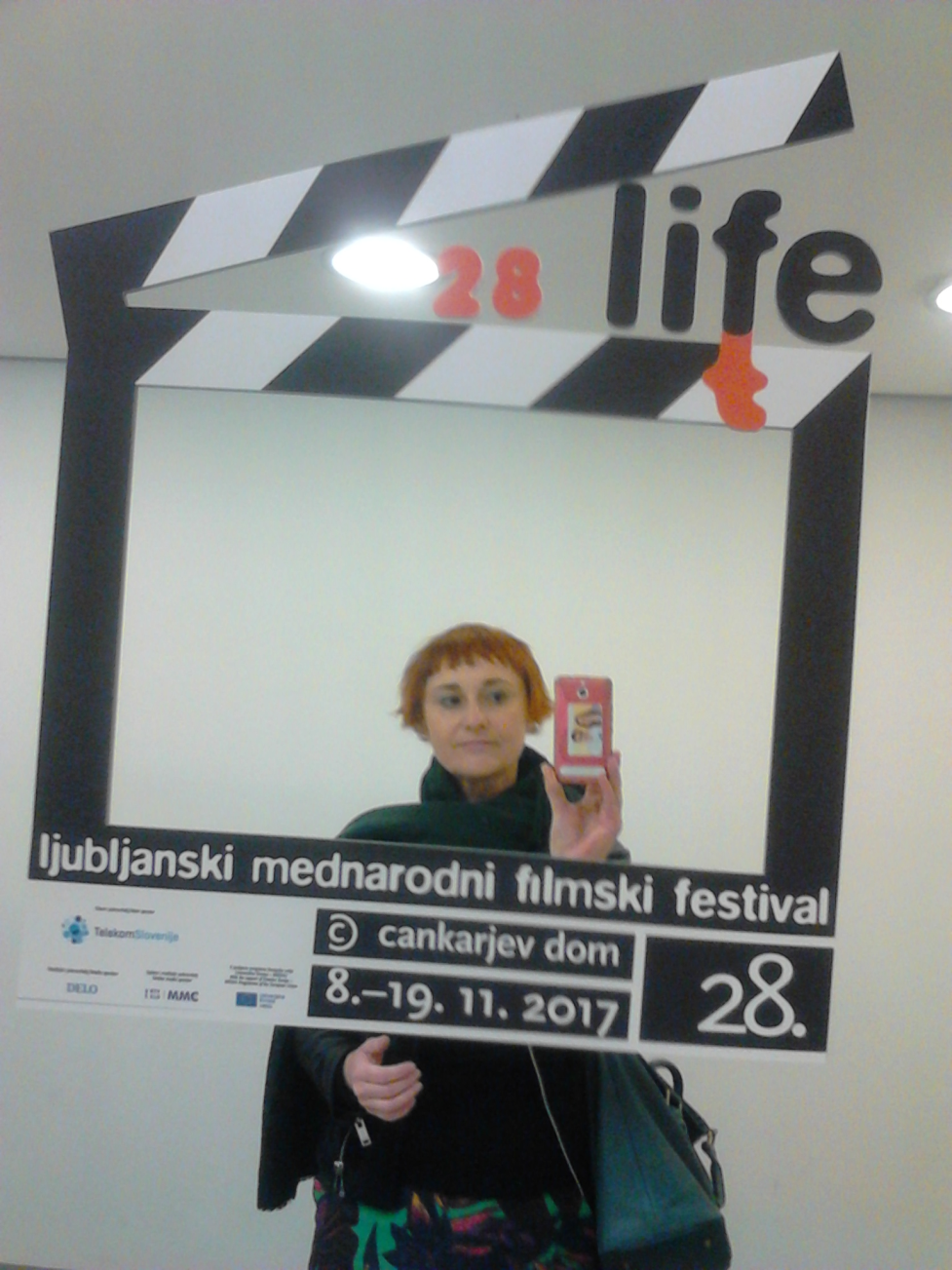 29. 6. 2020, FOŠ in ZRSŠ
Sergeja Šorli
Izvajalci filmskega izobraževanja (Ljubljana)
JSKD Ljubljana - Javni sklad ljubiteljske kulture 
Poletne gledališke in filmske delavnice: Izola je spet v Izoli
Izola, 17. - 22. avgust 2020
http://www.jskd.si/film-in-video/uvod_film.htm
Slavistično društvo Slovenije:  Slovenščina ima dolg jezik 
https://zdsds.si/2019/06/razpis-8-tekmovanja-iz-znanja-slovenscine-slovenscina-ima-dolg-jezik-knjizevnost-na-filmu-8/
Dr. Mitja Reichenberg: predavanja o filmski glasbi v domačem kraju (Logatec)
(avtor knjig: Poslušajmo filme - Evropska filmska glasba (1987-2017); 2017
Filmska glasba 2016; skupaj z Goranom Peršinom in Dušanom Rutarjem: Vzgajanje pogleda 1. in 2.; 2006)
Slovenska kinoteka: Kino-katedra za pedagogeDr. Andrej Šprah, vodja raziskovalno-založniškega oddelka prične v šolskem letu 2013/14  s pripravo in izvajanjem delavnic Kino-katedre za pedagoge ...2015/2016: Filmska analiza in interpretacija2016/2017: Prelomne filmske smeri v razvoju kinematografske ustvarjalnosti2017/2018: Film in družbena nasprotja2018/2019: Klasiki evropske filmske umetnosti 2019/2020: Preučevanja in poučevanja prvin filmske izraznostihttp://www.kinoteka.si/si/473/kino_katedra_za_pedagoge.aspxSlovenska kinoteka-  Predstavitev knjige Vzgoja za film in pogovor z avtorjem (pogovor z Alainom Bergalajem ter seminar za pedagoge VIZ, 2017)
Muzej slovenskih filmskih igralcev MSFI v Divači; 2011- kulturni dnevi za učence
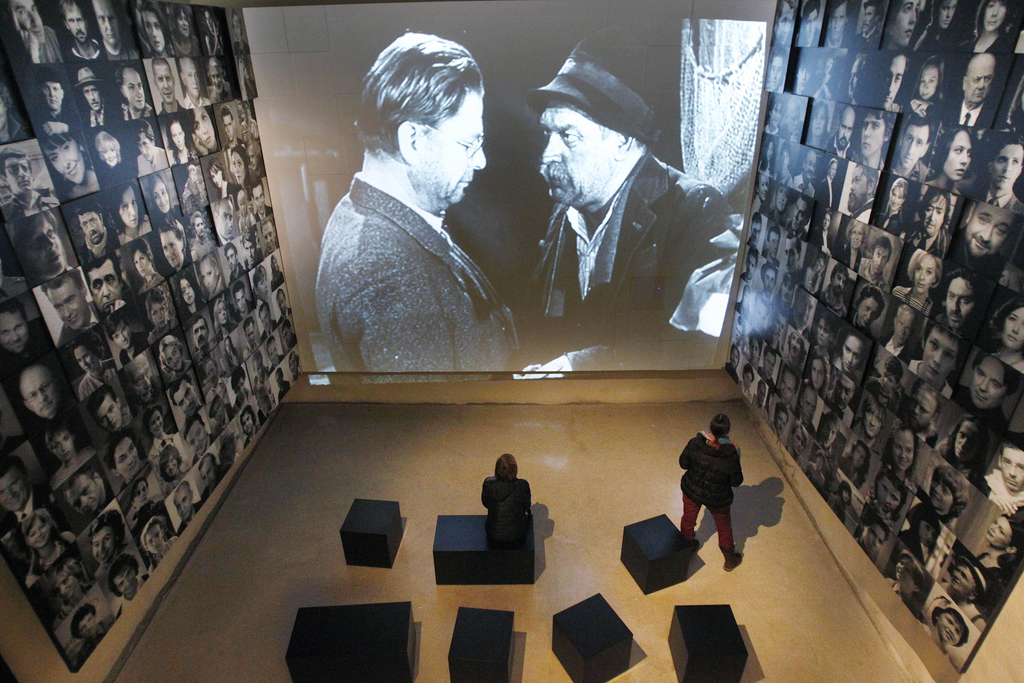 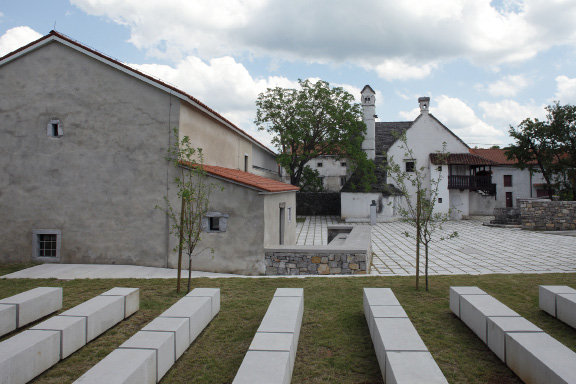 https://www.muzejdivaca.si/
Kulturni bazarNacionalno strokovno usposabljanje Kulturni bazar 2020Datum dogodka: 6. 10. 2020 Lokacija: Cankarjev dom v Ljubljani, Prešernova cesta 10, Ljubljanahttps://kulturnibazar.si/ZRSŠ- seminar za izvajalce izbirnega predmeta v Kočevju, junij 2019- seminar  filmske montaže, november 2019 - Slovenski teden filma 8. nov. 2019 https://www.zrss.si/objava/slovenski-teden-filma
Zavod za uveljavljanje vizualne kulture VIZO, Rok Govednik - Filmska vzgoja v šolah - Uvod v razumevanje filme: Od izuma do umetnosti- Filmska izrazna sredstva- FILM NA OKO - 3. Mednarodni filmski festival za mlade 2017https://vizo.si/ -  Filmska vzgoja v OŠ, 2019 – v sodelovanju s Pionirskim domom https://www.pionirski-dom.si/
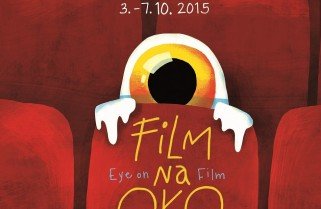 Kinodvor, Slovenska kinoteka (projekt Razumevanje filma) in Art kino mreža Slovenije (projekt Filmska osnovna šola)- 2. mednarodni konferenci o filmski vzgoji: Metode in učinki filmske vzgoje, od 11. in 12. aprila 2018 v Kinodvoru in v Slovenski kinotekiKinobalon -  Filmska vzgoja in mlada občinstva- pogovor ob filmu Družina (Rok Biček, Slovenija/Avstrija, 2017, 107 minut,   distribucija Demiurg), 2018-  Strokovno srečanje ob filmu Moj dedi je padel z Marsa, 2019- vsakoletni KD za učence 6. razredov - Petra Gajžlerhttps://www.kinodvor.org/kinobalon/
Art kino mreža Slovenije- 2017/2018: Filmska osnovna šola, dejavnosti za strokovne delavce (5-letni projekt)- filmsko spletišče: informacije o dogodkih, pedagoško gradivo …http://artkinomreza.si/FOŠ - Filmska osnovna šola- sklop A, B in C (ABC igranega filma) Filmske osnovne šolehttp://www.solafilma.si/sl/forum/forum-projekta-filmska-osnovna-sola/s-fos-v-kinoKinodvor- Seminar za strokovne delavce: Namen in cilji filmske vzgoje- Projekcija filma Odstiranje pogleda z Mirjano Borčić in pogovor s pionirko filmske vzgoje, 2017;  https://www.kinodvor.org/
Literatura o filmu
Matjaž Klopčič: Filmi, ki jih imam rad; 1998
Mirjana Borčić: Odstiranje pogleda: Spomini, izkušnje, spoznanja, 2014
Maja Krajnc: Osnove filmske ustvarjalnosti; 2013
pedagoško gradivo za starše in učitelje Kinobalon
https://www.kinodvor.org/gradivo-za-ucitelje-in-starse
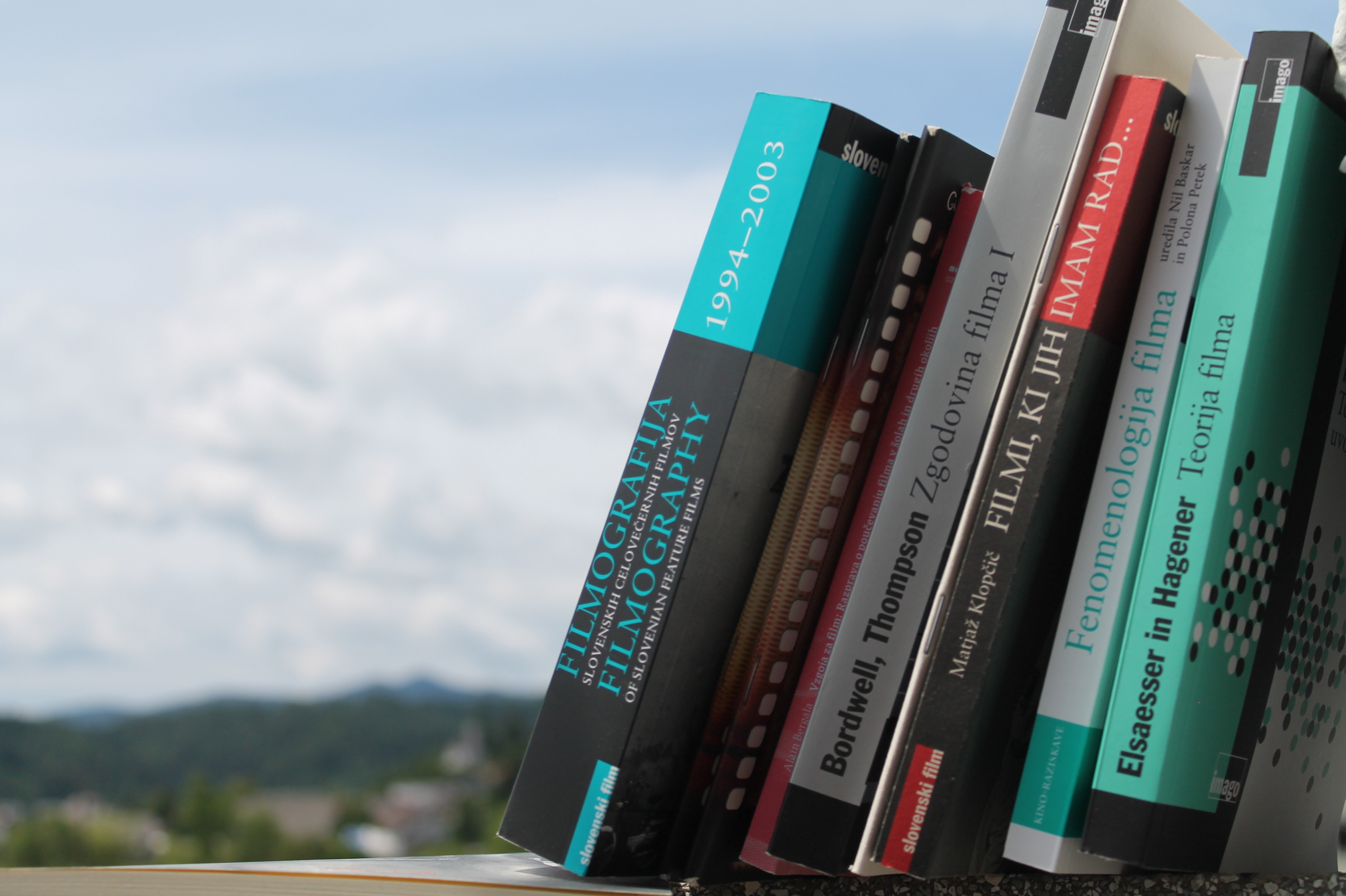 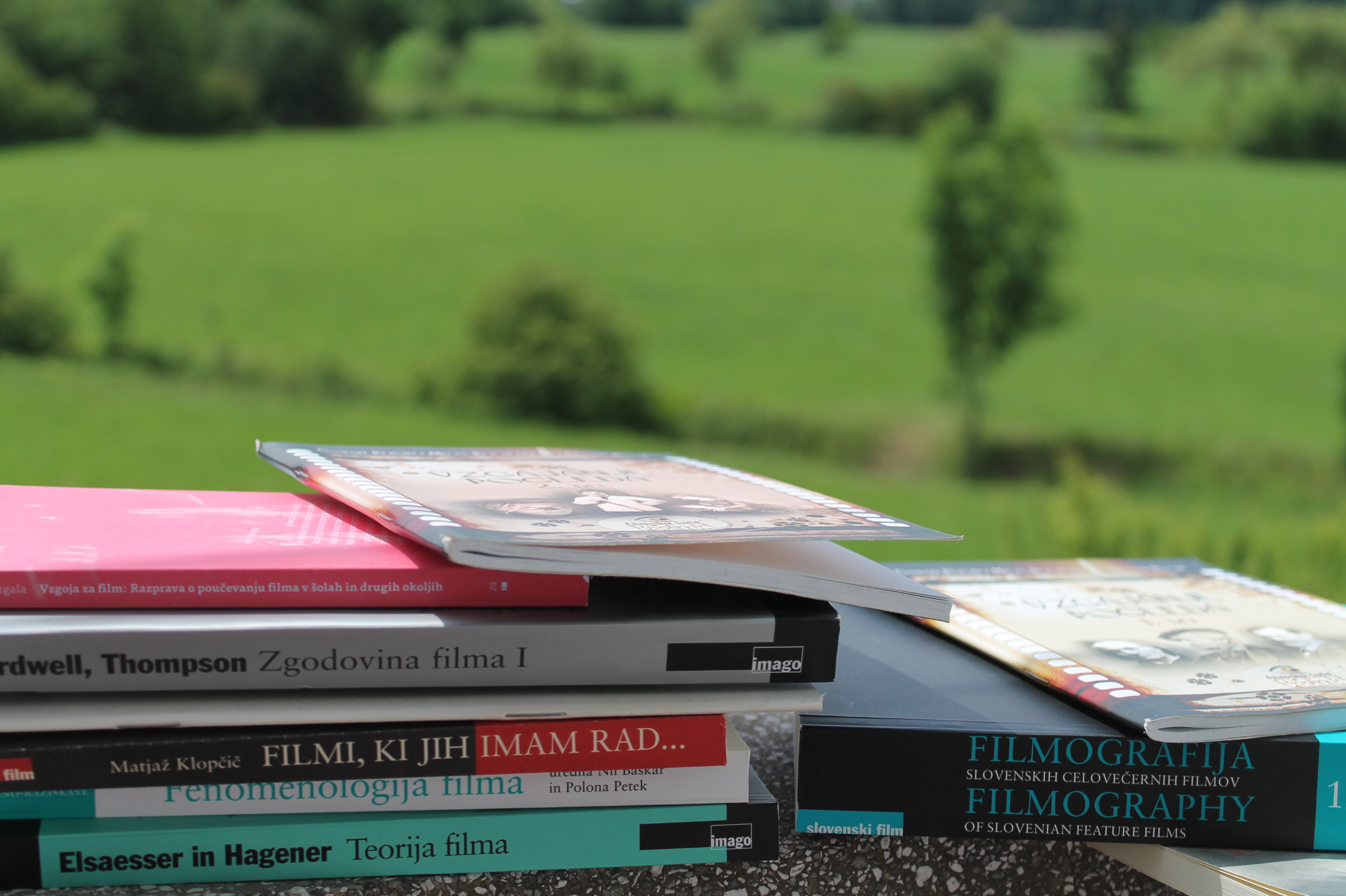 - Alain Bergala: Vzgoja za film; 2002
- T. Elsaesser in M. Hagener: Teorija filma; 2015
D. Bordwell, K. Thompson: Zgodovina filma 1
…
Moje najljubše revije
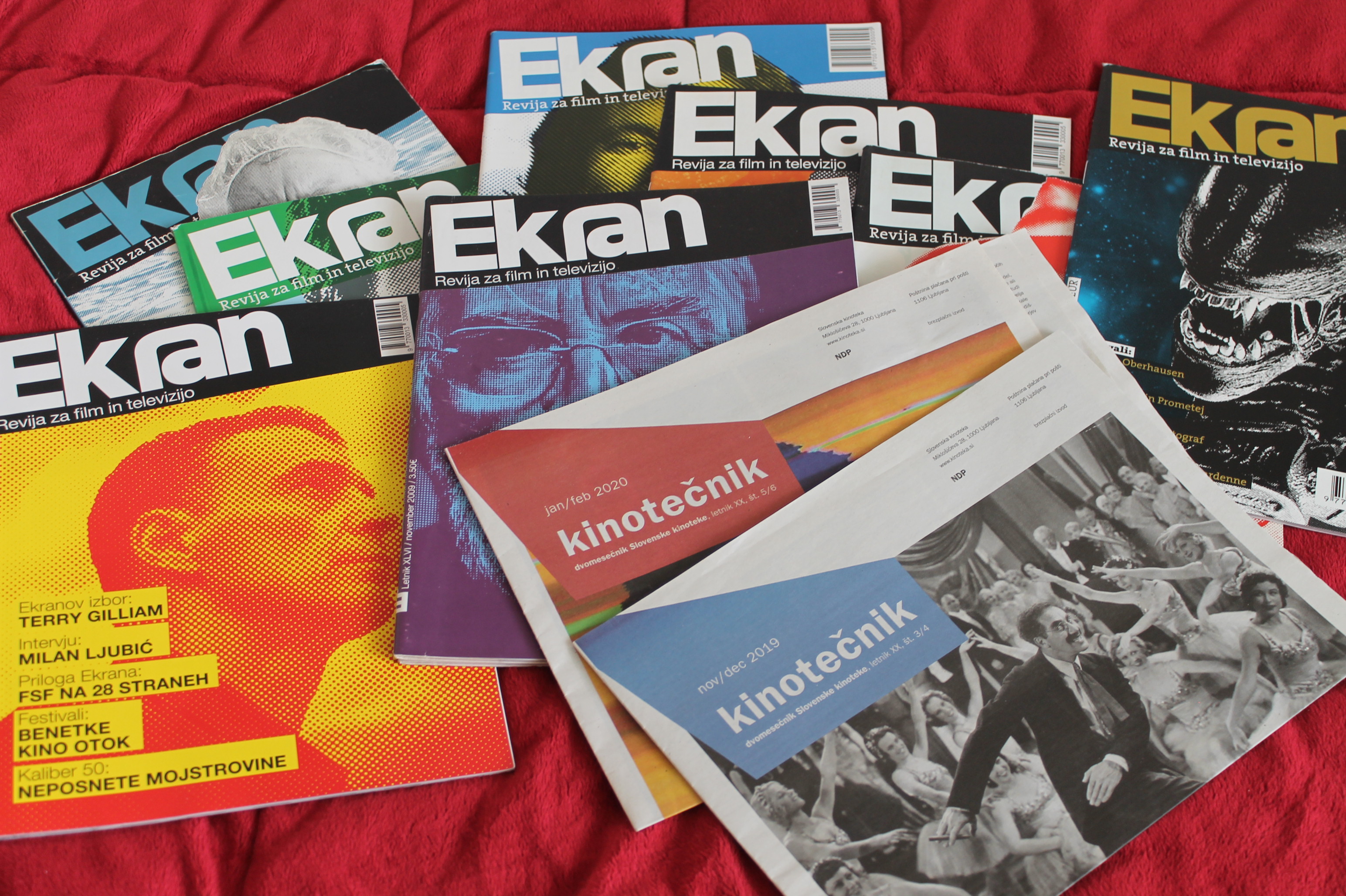 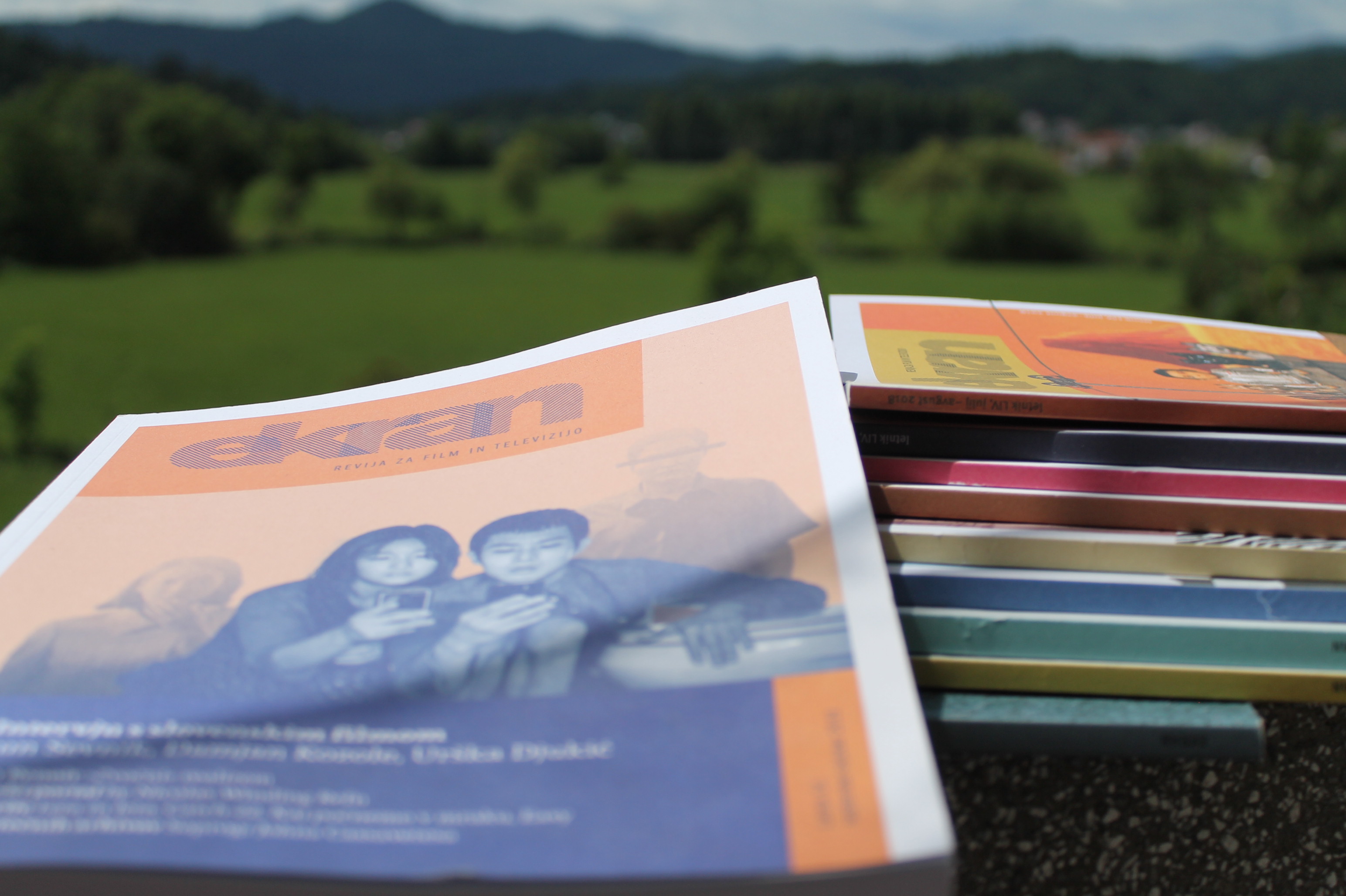 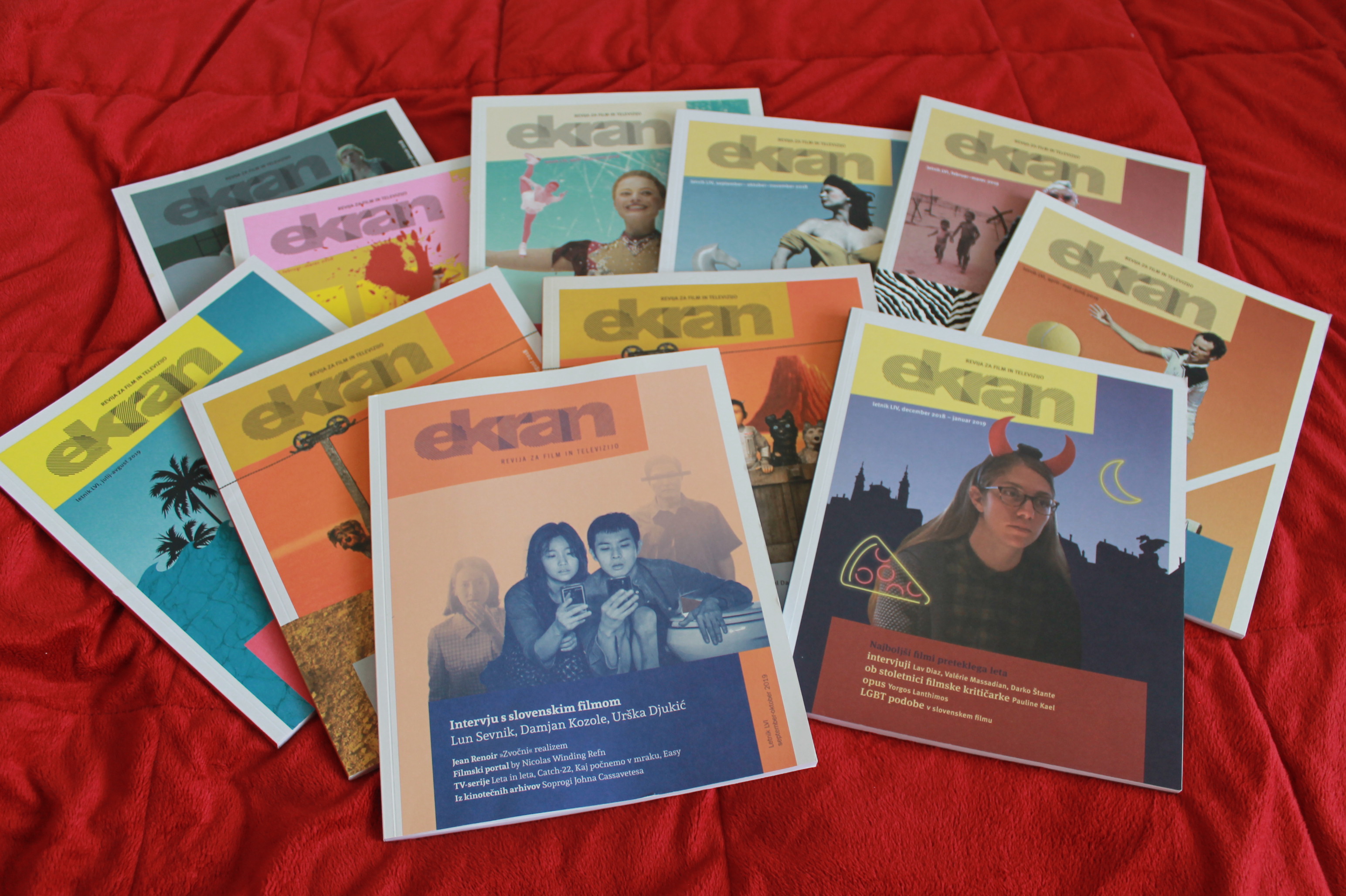 http://ekran.si/
Liffe – Ljubljanski mednarodni filmski festival Kinobalon – art filmi za otroke in mladostnike, razgovori z ustvarjalci …
31. Liffe: 11. – 22. 11. 2020
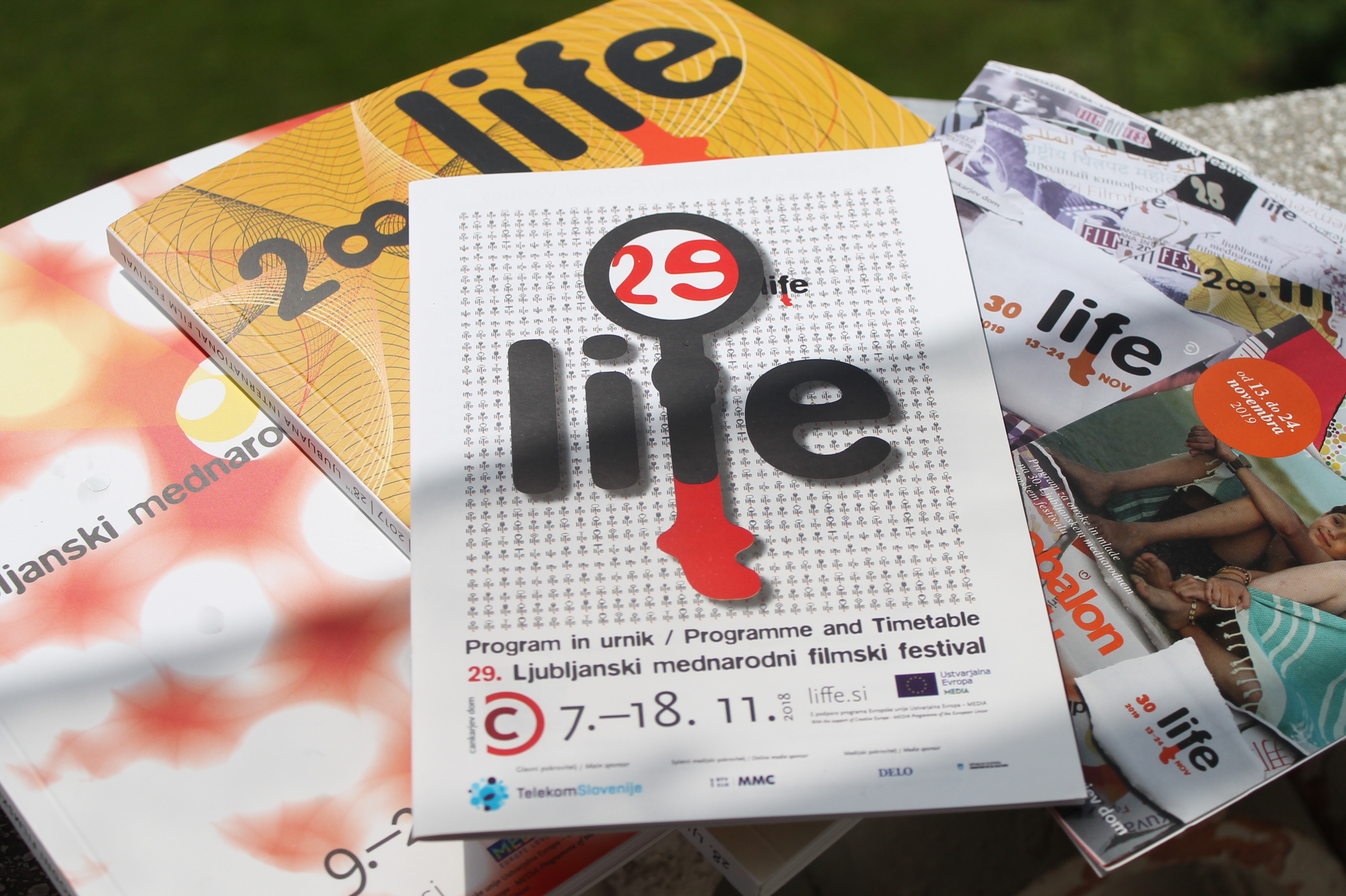 http://www.liffe.si/index.php/sl/